Usage of blockchain for peer-to-peer energy exchanges: design, simulation and recommendations
David Vangulick, Bertrand Cornélusse, Damien Ernst 
University of Liège
PSCC 2018 Session: S26: Decentralized coordination and control of DER
Agenda
Introduction
Problem Statement
Proof of work ?
Proposal for a time synchronized blockchain
ULIEGE / D. Vangulick
PSCC 2018 Session: S26: Decentralized coordination and control of DER
Agenda:
Introduction – Problem Statement – Proof of Work ? - Proposal
Definitions
Blockchain is
An open, distributed ledger that can record transactions between two parties efficiently and in a verifiable and permanent way.(*)
(*) M. Iansiti and K. R. Lakhani, “The truth about blockchain,” Harvard Business Review, vol. 95, no. 1, pp. 118–127, 2017.





A set of cryptography and information technologies put together to create a robust system based on game theories and consensus.




Blockchain is not to be confused with crypto currencies
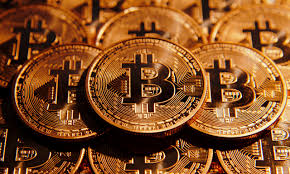 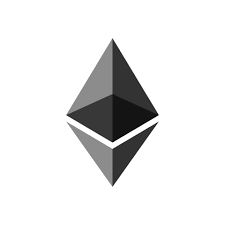 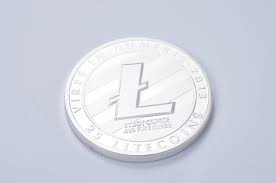 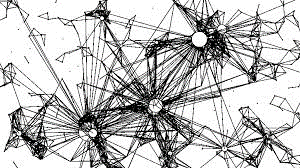 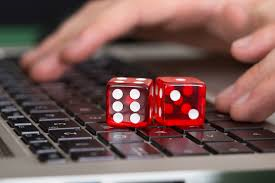 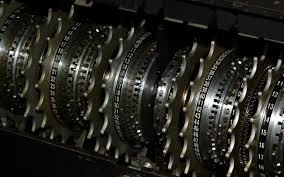 ULIEGE / D. Vangulick
PSCC 2018 Session: S26: Decentralized coordination and control of DER
Agenda:
Introduction – Problem Statement – Proof of Work ? - Proposal
Concepts
A « classic » way to do a transaction:
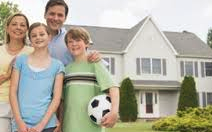 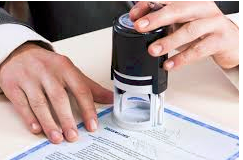 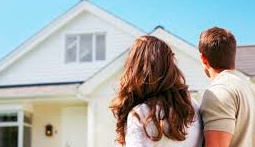 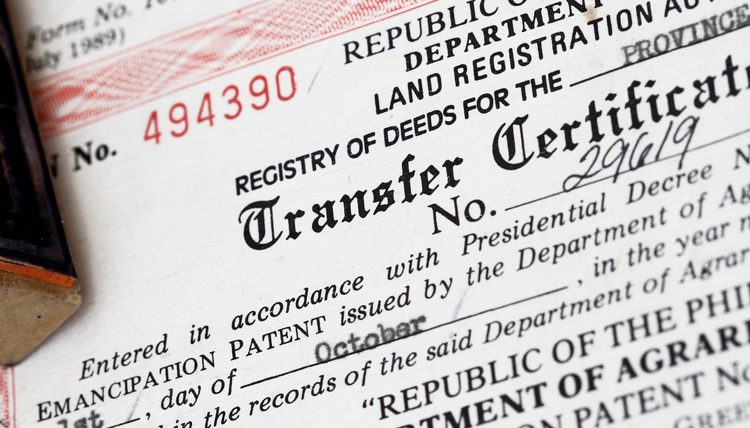 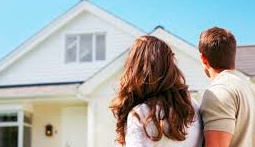 an official who has the (legal) authority to say that transactions are correctly signed, true and to make an oath (= promise) official 
	=> “The man in the middle” records these transactions in a book / a ledger
	Notary – Bank  - meter reading company …
ULIEGE / D. Vangulick
PSCC 2018 Session: S26: Decentralized coordination and control of DER
Agenda:
Introduction – Problem Statement – Proof of Work ? - Proposal
Concepts
These « classical » practices have a lot of drawbacks :
Trust « the man in the middle »
The process is as good as its weakest point: human
E.g. Bank crisis 2008 => the very start of Bitcoin
Risk of tampering/cheating the records
Risk of manipulation/destruction of the ledger
To avoid these drawbacks: «  A pack of fish is less vulnerable than a fish alone»
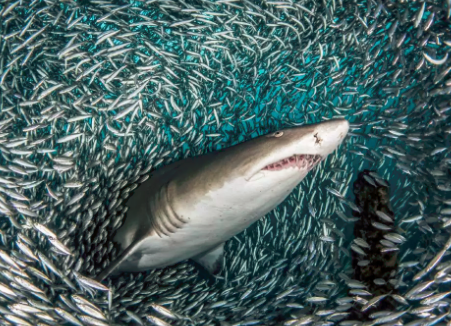 Decentralisation
ULIEGE / D. Vangulick
PSCC 2018 Session: S26: Decentralized coordination and control of DER
Agenda:
Introduction – Problem Statement – Proof of Work ? - Proposal
Concepts
What if these transactions are managed in a decentralized and digital way:
CONSENSUS that transactions are correctly signed, true and to make an oath (= promise) official and immutable , in a digital manner
Know the recipient = a public key
Sign = private key + public key (RSA like)
The next slides will explain how to make the consensus in order that the promise will be official and immutable in a digital manner:
=> Create a block and Role of the miner
ULIEGE / D. Vangulick
PSCC 2018 Session: S26: Decentralized coordination and control of DER
Agenda:
Introduction – Problem Statement – Proof of Work ? - Proposal
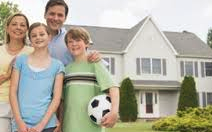 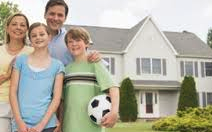 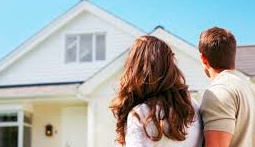 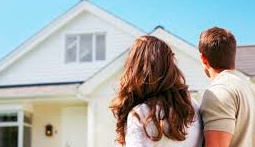 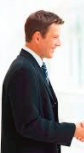 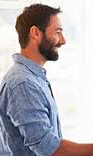 Create a block
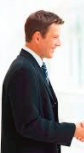 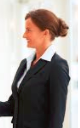 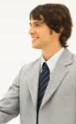 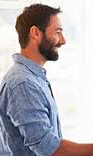 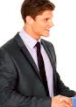 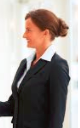 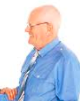 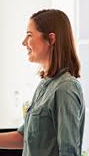 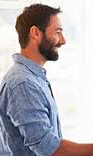 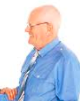 Charlotte
Victoria
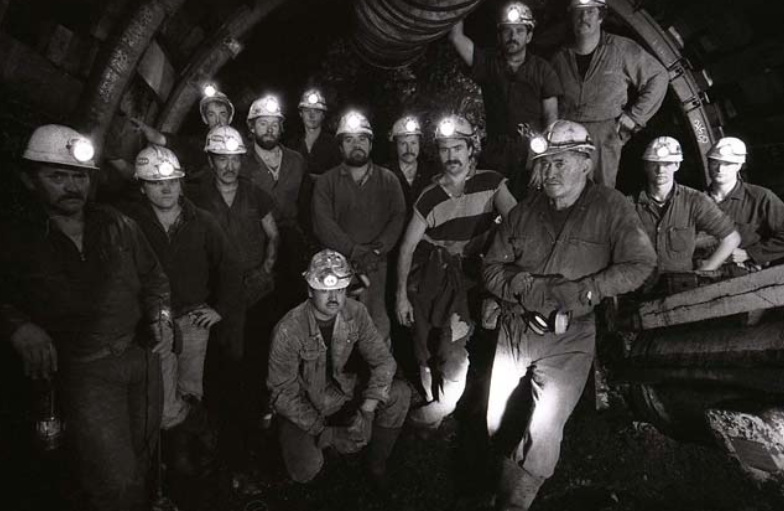 Ledger of a specific miner
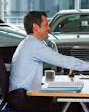 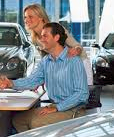 Block H
POOL
Block I
Block J
Block K
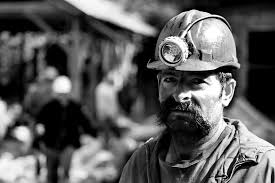 Agenda:
Introduction – Problem Statement – Proof of Work ? - Proposal
Problem Statement
Energy Exchange
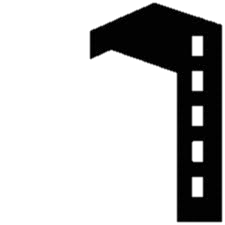 SCHOOL
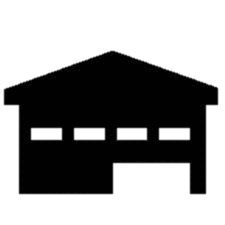 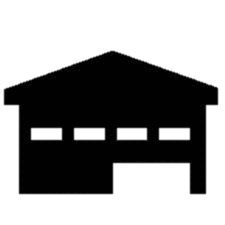 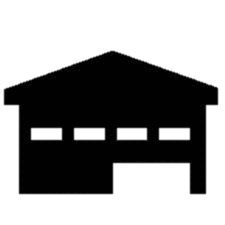 ULIEGE / D. Vangulick
PSCC 2018 Session: S26: Decentralized coordination and control of DER
Agenda:
Introduction – Problem Statement – Proof of Work ? - Proposal
Problem Statement
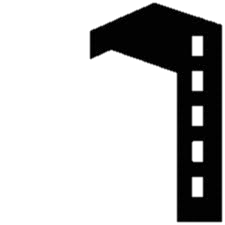 SCHOOL
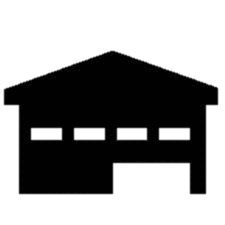 This is obviously only a data exchange. Power flow on the network doesn’t change at all.
Agenda:
Introduction – Problem Statement – Proof of Work ? - Proposal
Problem Statement
Energy coming from wholesale market
Market period
(e.g. 1/4h)
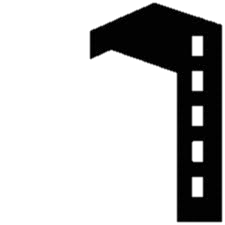 SCHOOL
ULIEGE / D. Vangulick
PSCC 2018 Session: S26: Decentralized coordination and control of DER
Agenda:
Introduction – Problem Statement – Proof of Work ? - Proposal
Problem Statement
We want to record the energy exchange into a blockchain
Blockchain 
eco-system
Wholesale electicity market
ULIEGE / D. Vangulick
PSCC 2018 Session: S26: Decentralized coordination and control of DER
Agenda:
Introduction – Problem Statement – Proof of Work ? - Proposal
Problem Statement
Precision and accuracy of measurements

Trade and exchange traceability

Respect for private life: that is to say, offer enough defence so that an external attack can not access personal information

Split "pairwise" exchanges perfectly with what comes from the market on the same time base (the market period)


Provide to the market and / or customer information close to real time.
Depends on the interface between the physical world and the blockchain but also the speed of transactions
Ok, that's intrinsic to the very concept of blockchain
Ok, if we admit that anonymity is sufficient
Not ok with Proof of Work
Develop Specific Time synchronized Blockchain
Develop Specific Time synchronized Blockchain
Agenda:
Introduction – Problem Statement – Proof of Work ? - Proposal
Proof of work
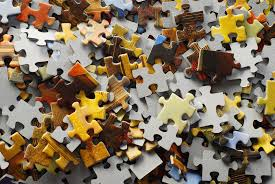 Way of working = Hash
TX n
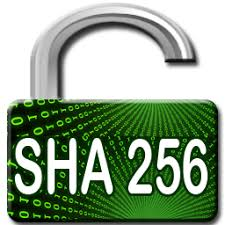 TX …
TX 2
HASH
TX 1
Hash bloc -1
Hash between
0000000000000000000000000000000000000010000000000000000000000
0000000000000000000000000000000000001000000000000000000000000
1 Th/s ~ 1 kW
Bitcoin (total hash rate power):
35,366,943 Th/s
Nonce
no
yes
Ok create a block
Agenda:
Introduction – Problem Statement – Proof of Work ? - Proposal
Proof of work
Why PoW is not suitable for Peer to Peer electricity exchange?
The time to solve the mathematical puzzle is not a constant and depend on the computation power (hash rate)
Energy consumption
most computers can achieve at least 4 Gh/s
Special devices(e.g. AntS3) reaches 450 Gh/s
There is a competition: Hash rate for bitcoin is 26.146.927 Th/s (and it is exponential growing)
PoW could be used if the market period is long (e.g. year or month as it is residential customers)
ULIEGE / D. Vangulick
PSCC 2018 Session: S26: Decentralized coordination and control of DER
Agenda:
Introduction – Problem Statement – Proof of Work ? - Proposal
Proposal for a Time synchronized blockchain
Selection done by current Miner
A = Age of the last block created by the candidate
R = reputation of the candidate (e.g. # of her/his block in the main chain )
ULIEGE / D. Vangulick
PSCC 2018 Session: S26: Decentralized coordination and control of DER
Agenda:
Introduction – Problem Statement – Proof of Work ? - Proposal
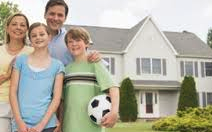 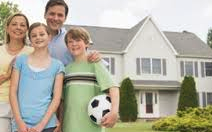 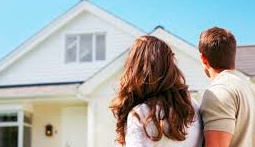 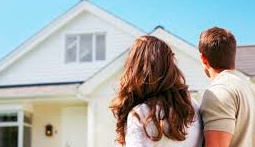 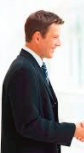 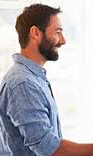 Proposal for a Time synchronized blockchain
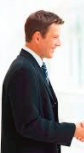 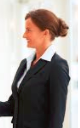 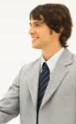 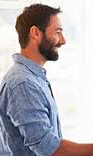 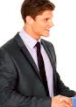 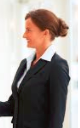 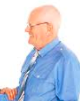 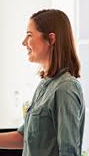 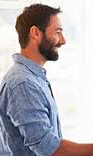 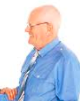 Each candidate creates a block with all transactions done during the market period and broadcasts it
Market period t+1
Market period t-1
Market period t
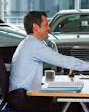 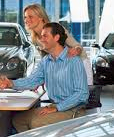 ULIEGE / D. Vangulick
PSCC 2018 Session: S26: Decentralized coordination and control of DER
Agenda:
Introduction – Problem Statement – Proof of Work ? - Proposal
Proposal for a Time synchronized blockchain
Each candidate, meanwhile, sends its voting tokens to the current miner.
The voting period :
Candidates Announcement
Broadcast winner
Selection of the best candidate
Market period t+1
Market period t-1
Market period t
Candidate 
gate closing
Candidate 
gate opening
ULIEGE / D. Vangulick
PSCC 2018 Session: S26: Decentralized coordination and control of DER
Agenda:
Introduction – Problem Statement – Proof of Work ? - Proposal
Proposal for a Time synchronized blockchain
The consensus is created by:
All nodes (candidates or not) add the winner's block to their own chain if
They agree about the validity of the transactions contained in the block or,
 This block is equal to the block that a candidate has been mined.
This is transparent and therefore verifiable by all nodes.
The longest chain is the "truth".
ULIEGE / D. Vangulick
PSCC 2018 Session: S26: Decentralized coordination and control of DER
Agenda:
Introduction – Problem Statement – Proof of Work ? - Proposal
Proposal for a Time synchronized blockchain
Complement: simulations of the importance of wealth factor
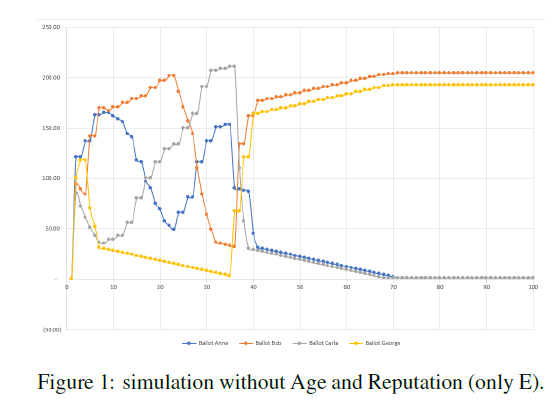 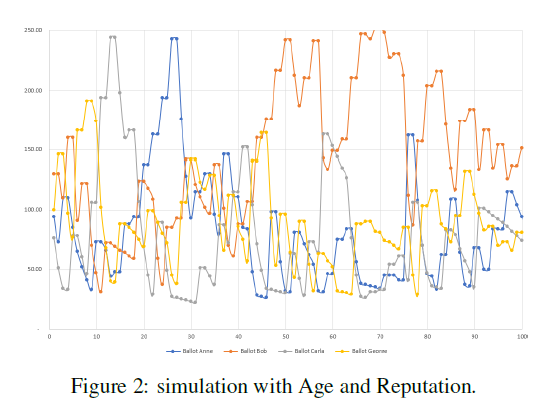 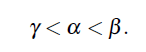 ULIEGE / D. Vangulick
PSCC 2018 Session: S26: Decentralized coordination and control of DER
Conclusion
The block contains all the transactions of a market period and is compatible with the wholesale market.
The motivation of the minor is related to the value of the vote token
The validation of the block is the time between the end of the market period and the opening of the next block.
ULIEGE / D. Vangulick
PSCC 2018 Session: S26: Decentralized coordination and control of DER
References
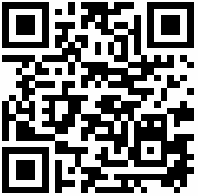 Blockchain for peer-to-peer energy exchanges: design and recommendations


Blockchain for peer-to-peer energy exchanges: design and recommendations (additional work)



E-CLOUD, the open microgrid in existing network infrastructure
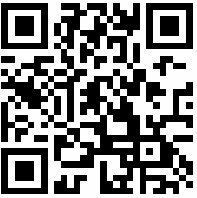 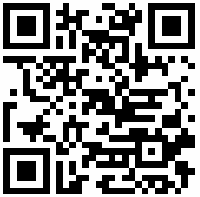